브랜드 소개
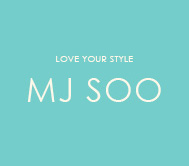 엠제이수
브랜드 소개 :
트렌디한 고퀄리티 여성의류
LOVE YOURSTYLE 엠제이수
브랜드 대표 이미지
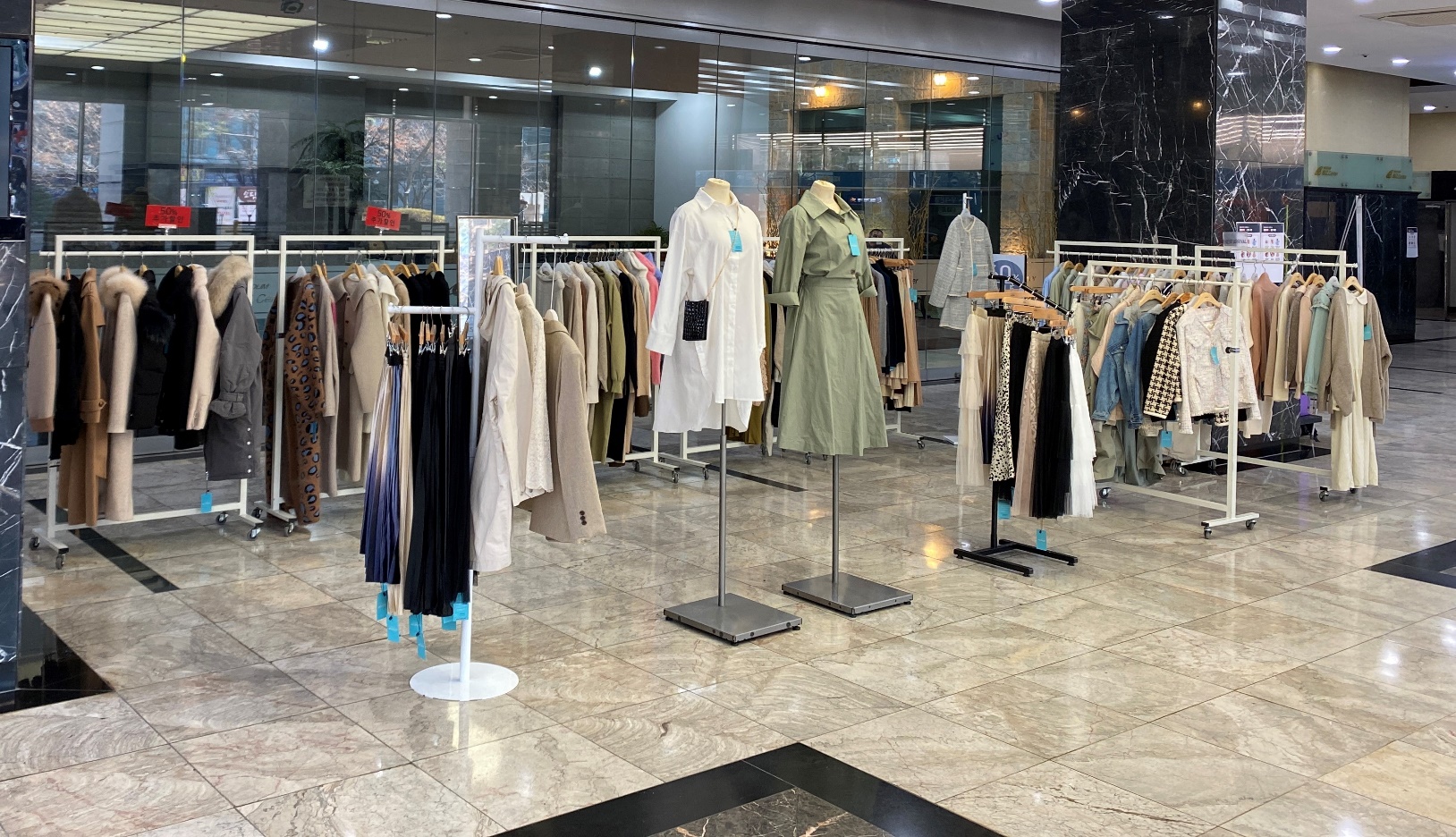 브랜드 보유 집기
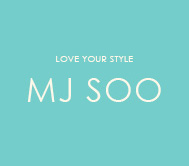 엠제이수
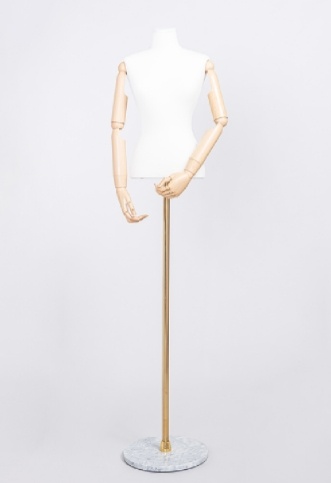 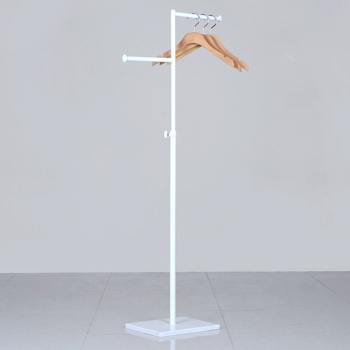 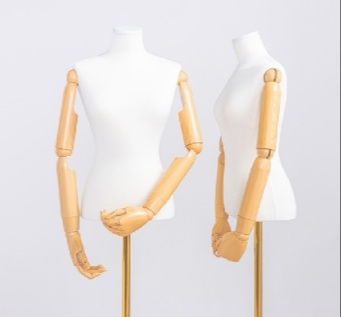 디자인 행거
마네킹 1
마네킹 2
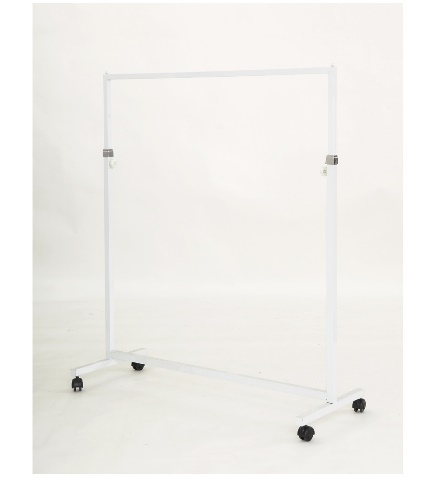 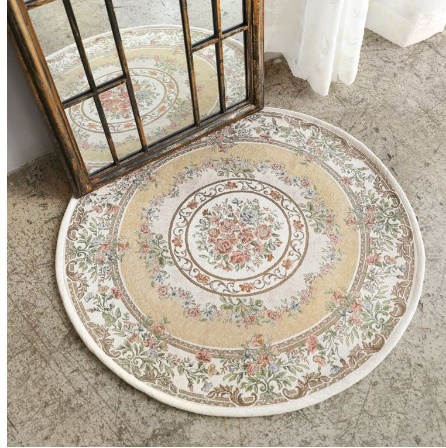 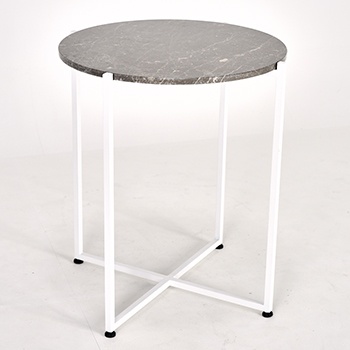 연출용 테이블
일자 행거
연출용 러그
브랜드 행사 전개사진
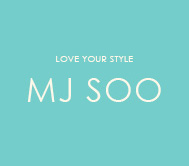 엠제이수
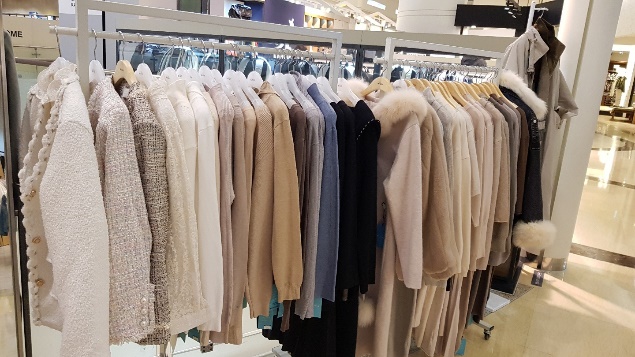 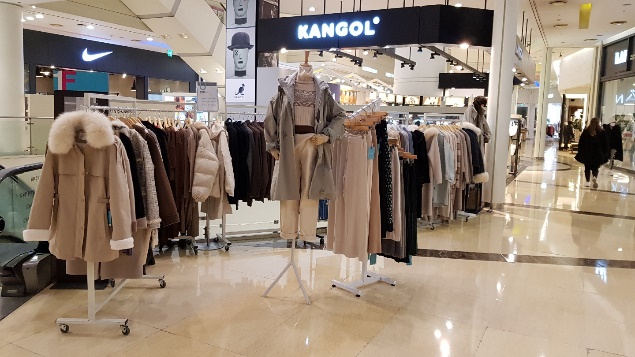 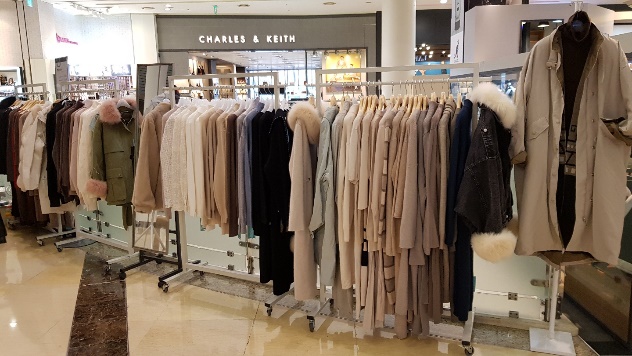 행사 진행사진1
행사 진행사진2
행사 진행사진3
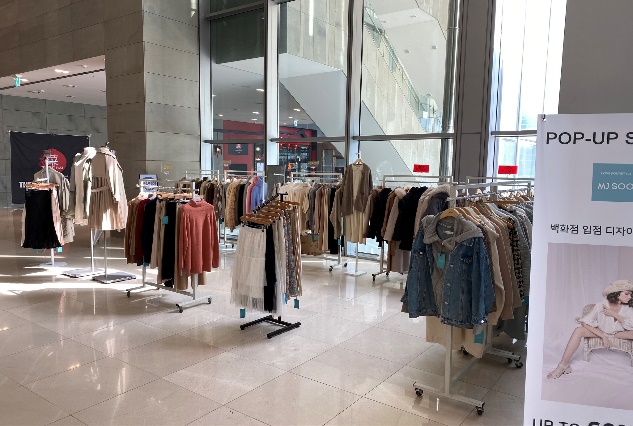 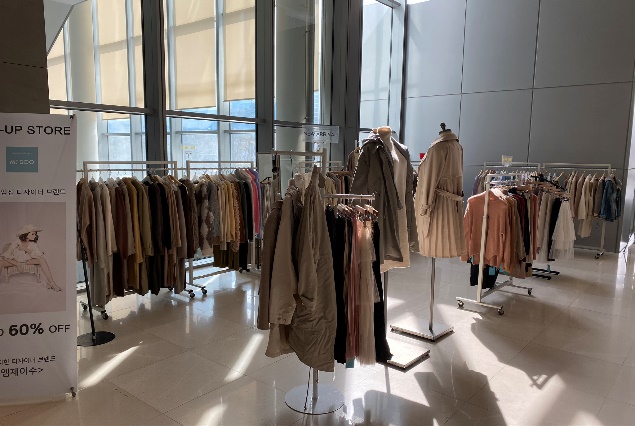 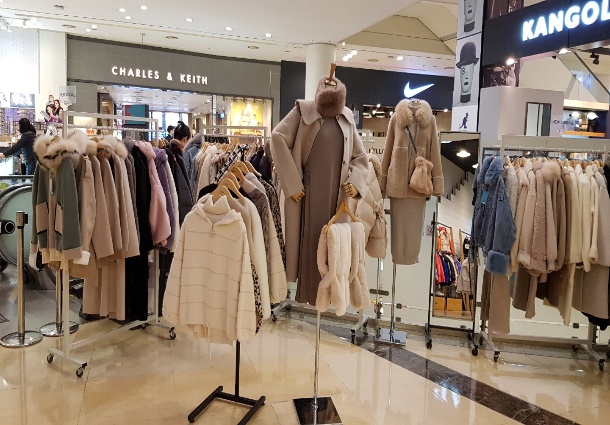 행사 진행사진4
행사 진행사진5
행사 진행사진6
브랜드 메인 판매 상품
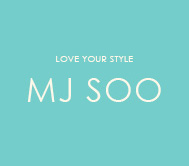 엠제이수
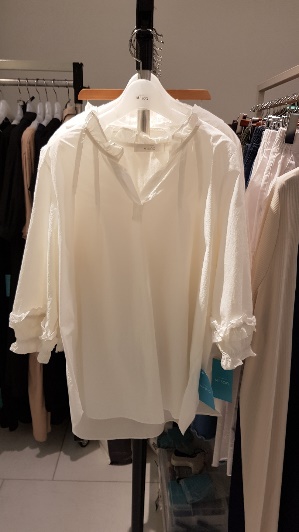 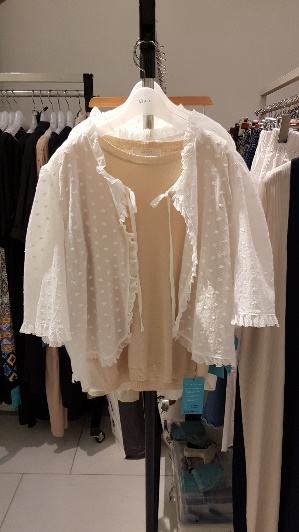 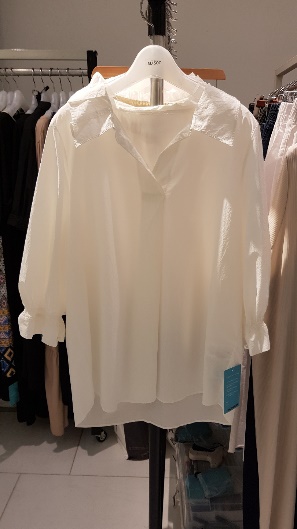 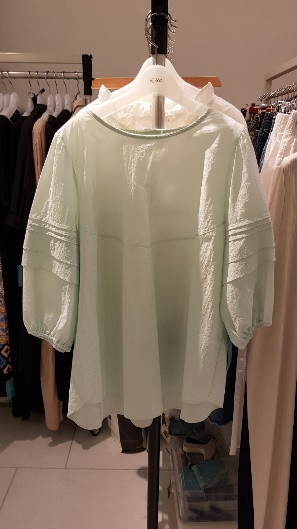 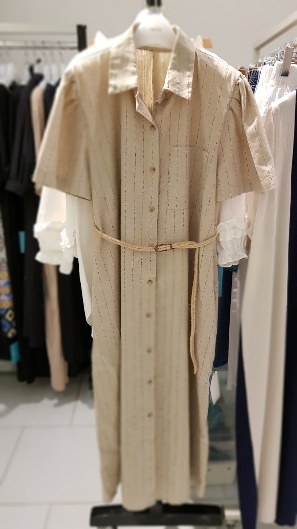 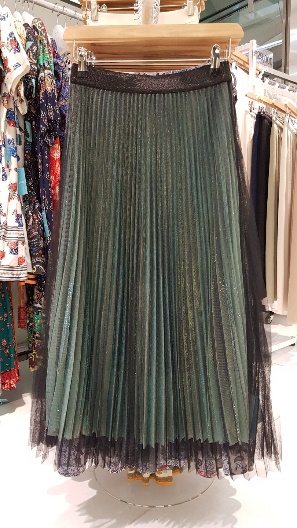 브랜드 메인 판매 상품
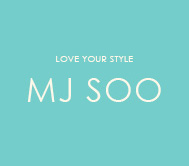 엠제이수
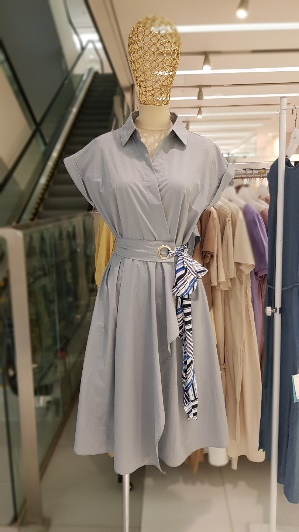 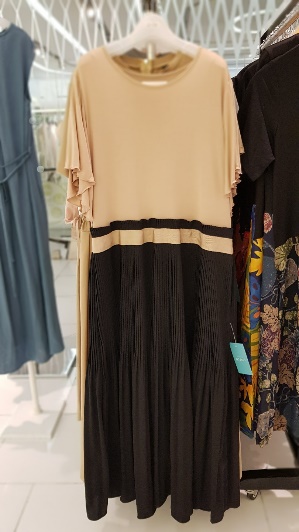 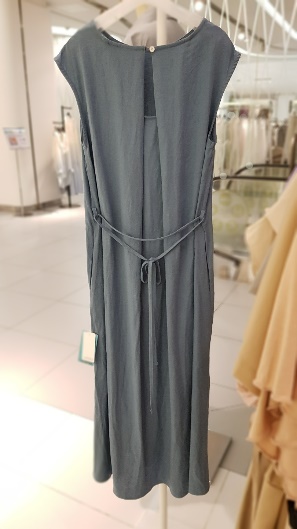 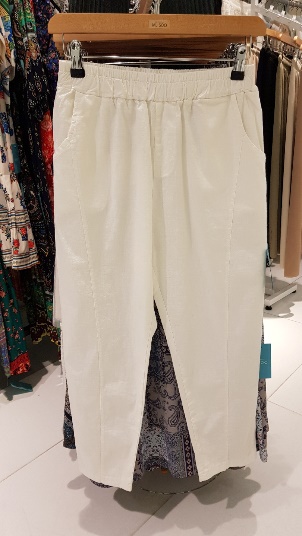 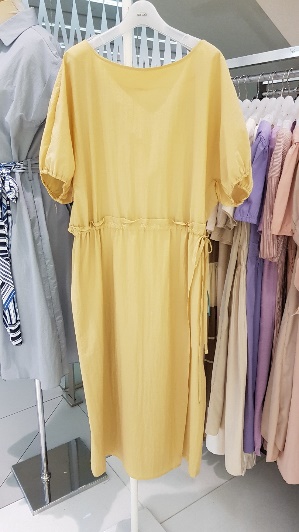 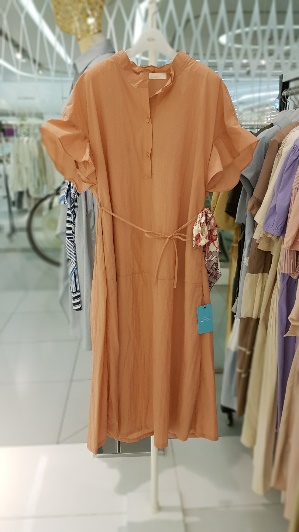 브랜드 라벨 택
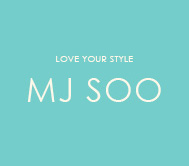 엠제이수
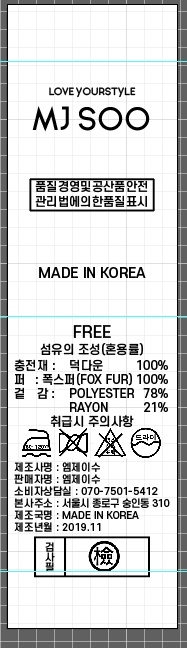 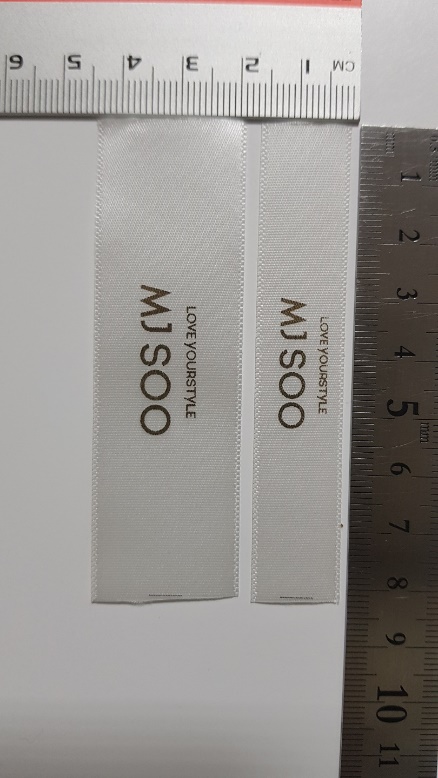 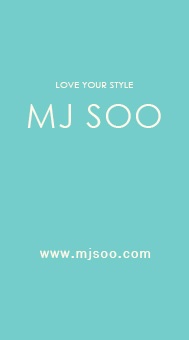 케어라벨
넥라벨
브랜드택